OAR Lib: An Open Source Arc Routing Library
By Oliver Lum
Advised By Professor Bruce Golden
1
Visit edges, minimize cost
Ubiquitous:
Package Delivery
Snow Plowing
Military Patrols
Various interesting wrinkles:
Time-Windows
Turn Penalties
Asymmetric Costs
What is Arc Routing?
2
Provide research community with standard, efficient implementation for ease of comparison.
Reduce start-up overhead for budding operations researchers.
Begin personal research.
Provide a set of Java based tools that can lay the groundwork for easy extensibility.
Motivation
3
Graphs
Undirected: (V,E)
Directed: (V,A)
Mixed: (V,E,A)
Windy: (V,E)
Vertex
Edge: (i, j)
Degree
Euler Tour
Strongly Connected
Definitions
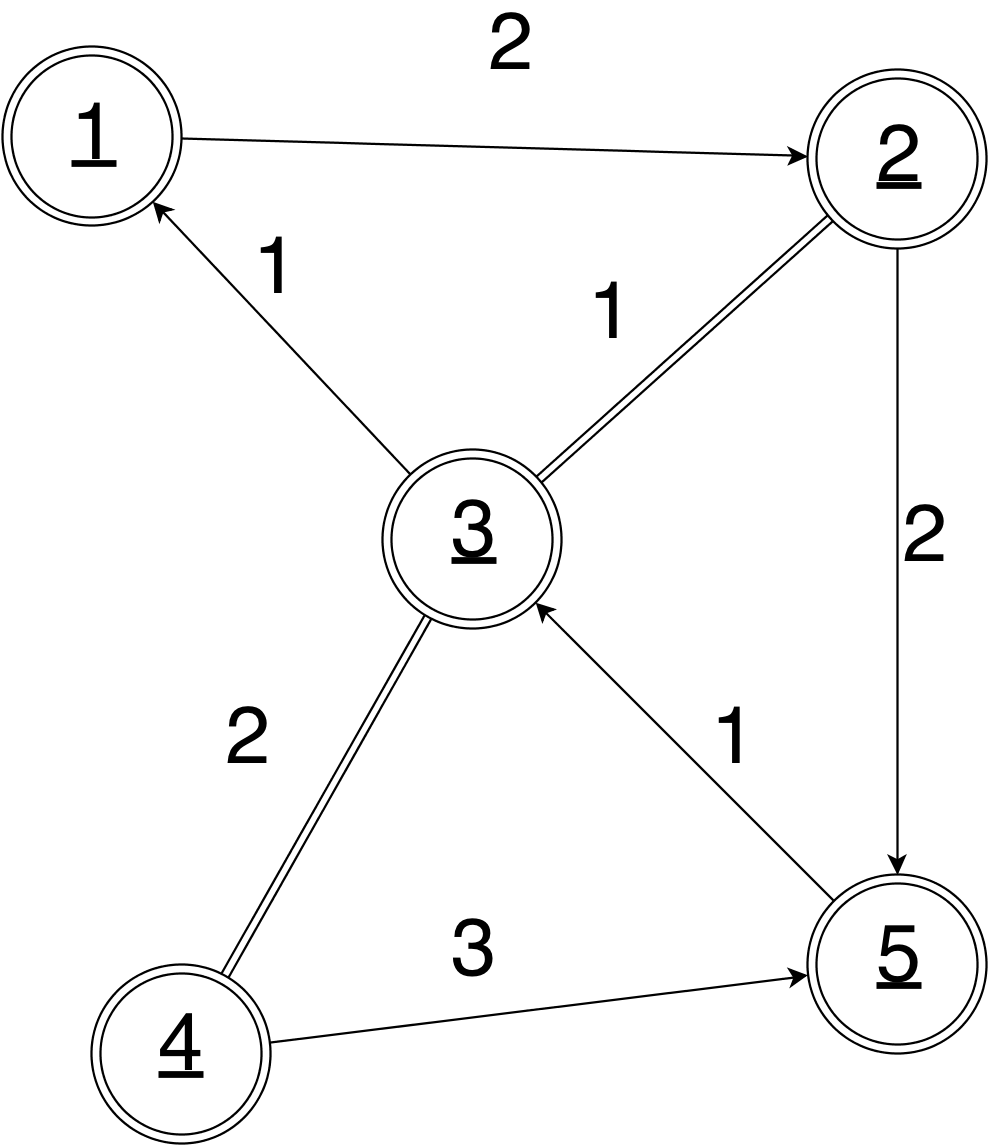 4
P vs. NP:
The major dividing line in computational tractability.
Asymptotic complexity makes solving all interesting arc routing problems to optimality impossible, (working assumption that P ~= NP).
Heuristics attempt to get close, in polynomial time.
Objective
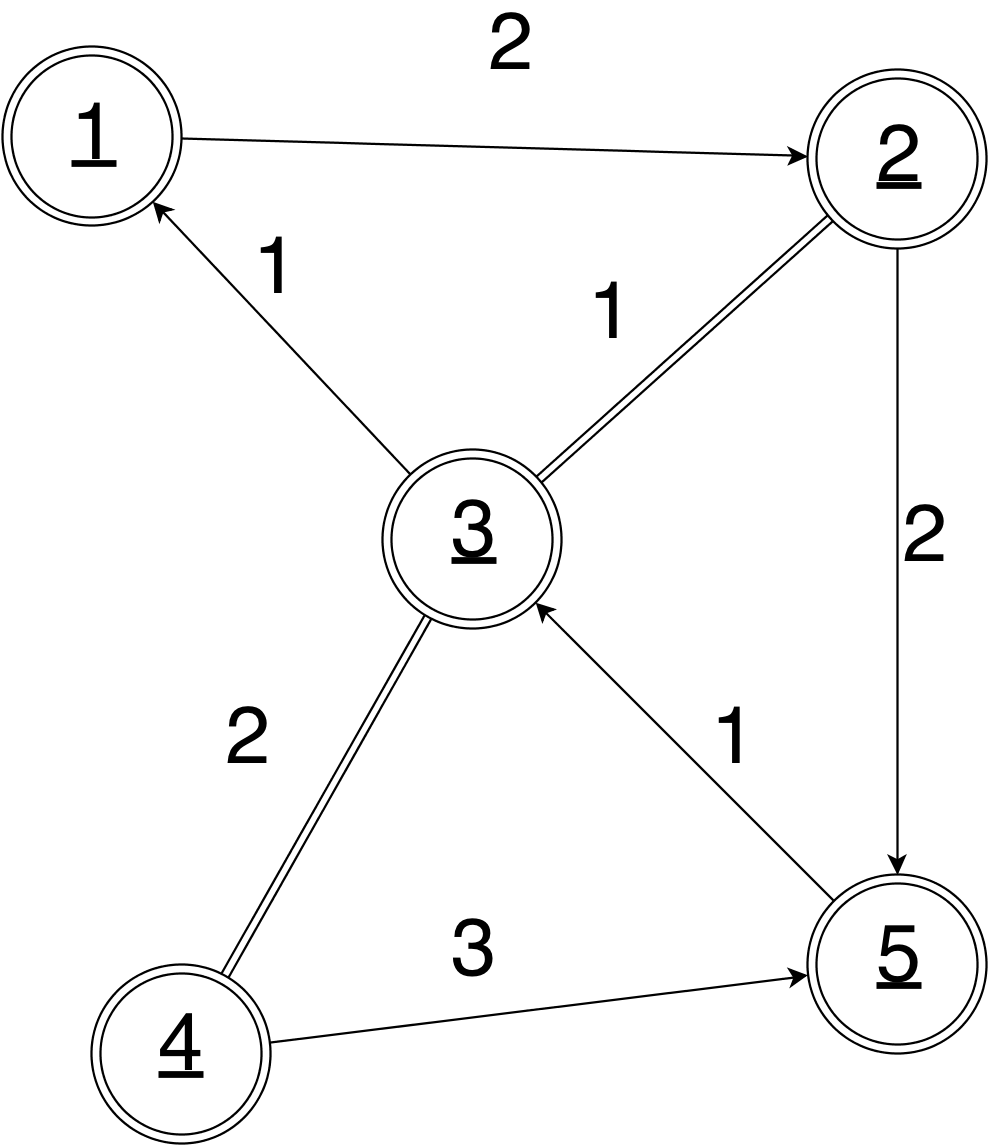 5
Problems / Algorithms
6
Requirement: Visit every edge in the graph, and return to the starting node (closed).
Graph: (Connected) Only Edges
The Undirected Chinese Postman
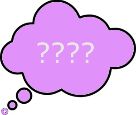 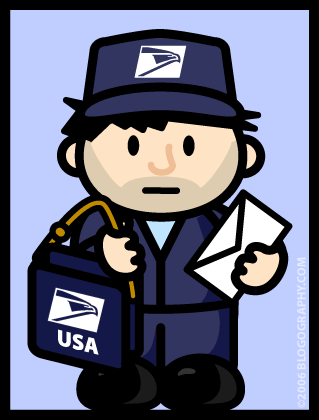 7
Euler Tour Theorem: A connected, undirected graph has a tour visiting each edge exactly once iff every node has even degree.
Idea
Step I: Identify nodes with odd-degree.
Step II: Optimally connect them so that they now have even degree, yielding an augmented graph.
Step III : Construct the Euler tour on this augmented graph.
The Undirected Chinese Postman: Algorithms
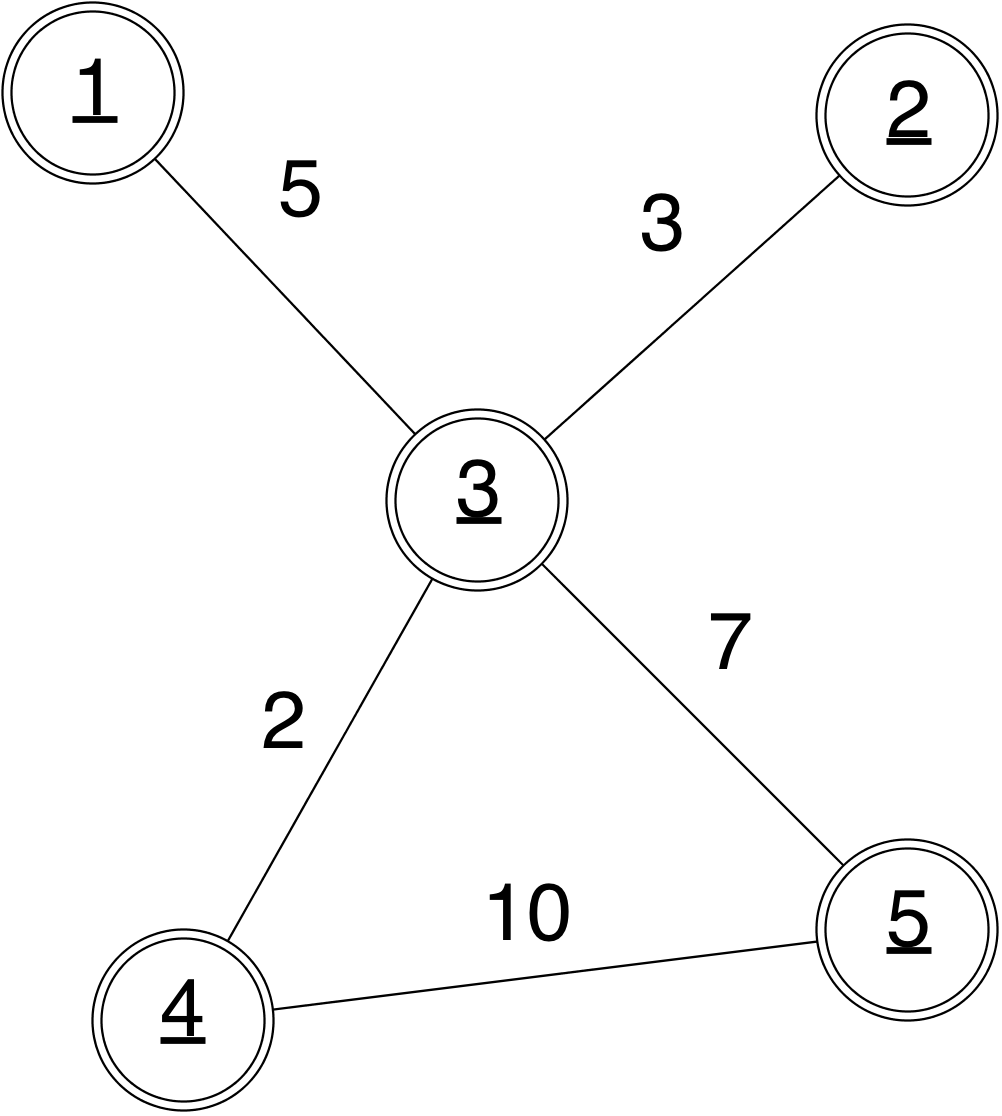 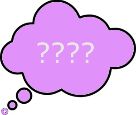 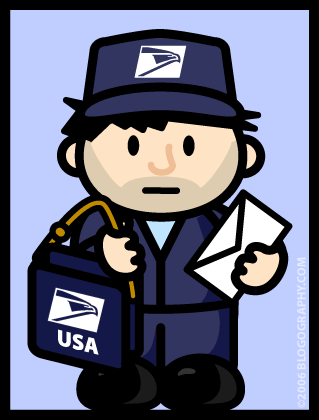 8
The Undirected Chinese Postman
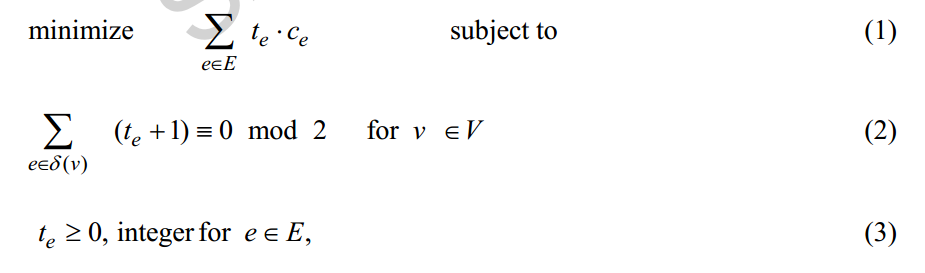 9
Euler Tour Theorem: A connected, undirected graph has a tour visiting each edge exactly once iff every node has even degree.
Idea
Step I: Identify nodes with odd-degree.
Step II: Optimally connect them so that they now have even degree, yielding an augmented graph.
Step III : Construct the Euler tour on this augmented graph.
The Undirected Chinese Postman: Algorithms
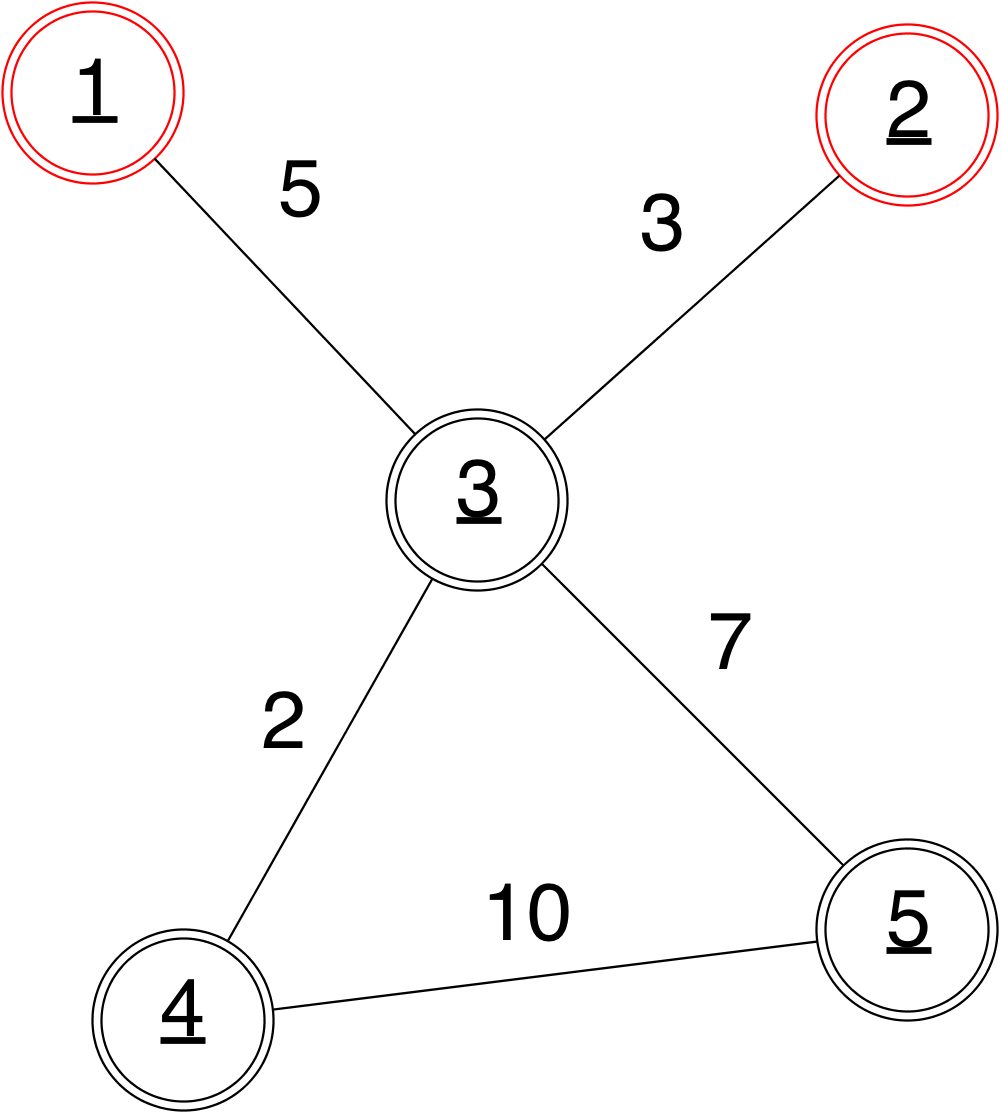 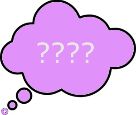 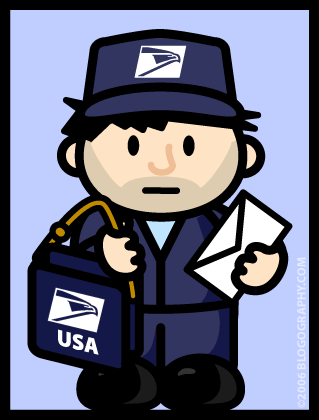 10
Euler Tour Theorem: A connected, undirected graph has a tour visiting each edge exactly once iff every node has even degree.
Idea
Step I: Identify nodes with odd-degree.
Step II: Optimally connect them so that they now have even degree, yielding an augmented graph.
Step III : Construct the Euler tour on this augmented graph.
The Undirected Chinese Postman: Algorithms
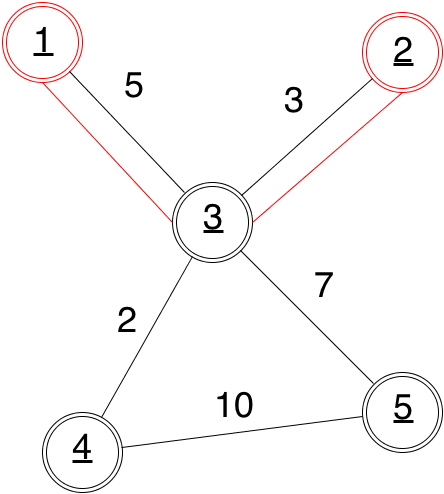 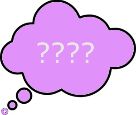 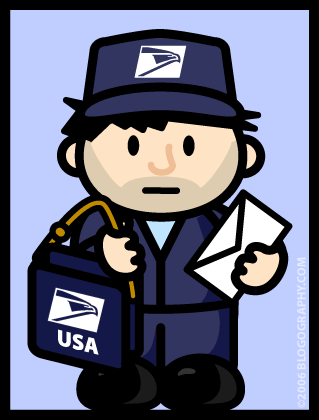 11
Euler Tour Theorem: A connected, undirected graph has a tour visiting each edge exactly once iff every node has even degree.
Idea
Step I: Identify nodes with odd-degree.
Step II: Optimally connect them so that they now have even degree, yielding an augmented graph.
Step III : Construct the Euler tour on this augmented graph.
The Undirected Chinese Postman: Algorithms
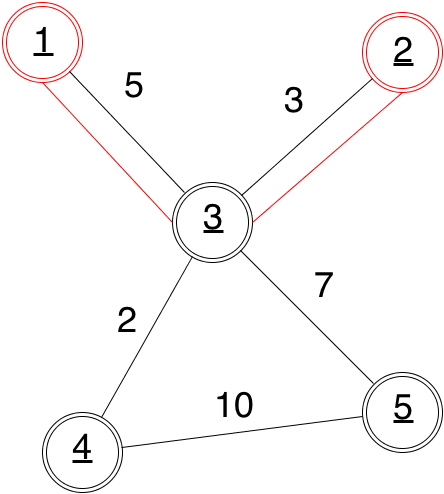 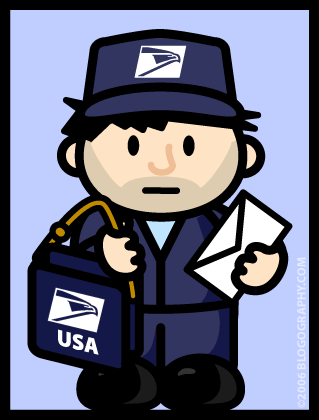 12
Step II:
In order to connect the odd nodes in a least-cost way, we may use any matching algorithm. 
Step III:
Once we have an Eulerian graph, we may construct an Euler tour by using Fleury’s algorithm.
The Undirected Chinese Postman: Algorithms
13
Requirement: Visit every edge in the graph, returning to the starting node (closed).
Graph: (Strongly Connected) Only Arcs
The Directed Chinese Postman
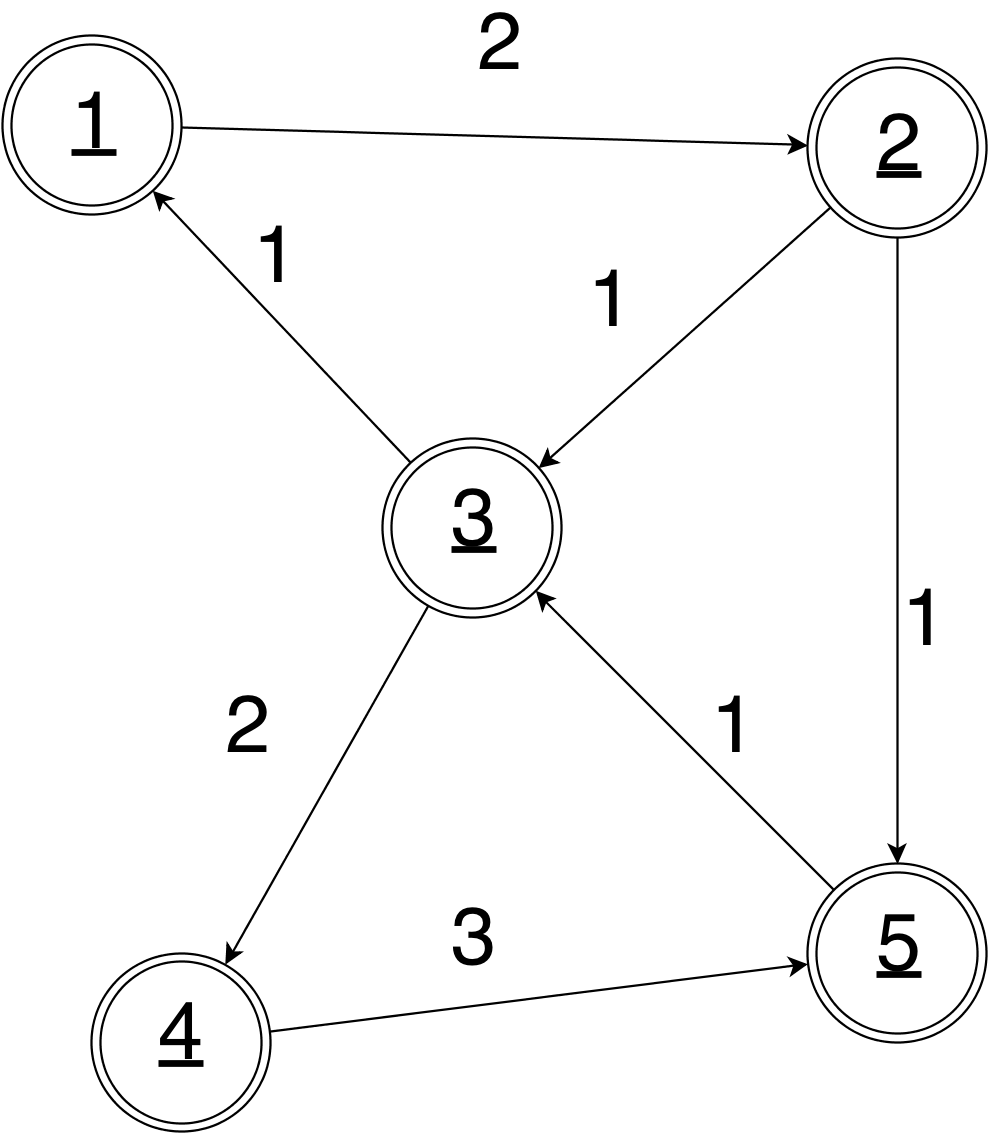 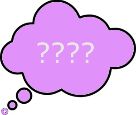 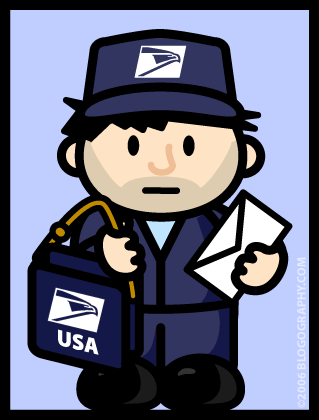 14
Euler Tour Theorem: A strongly connected, directed graph has a tour visiting each edge exactly once iff every node has in-degree = out-degree.
Idea
Step I: Identify nodes with a degree imbalance.
Step II: Optimally add paths between them until they’re all balanced.
Step III : Construct the Euler tour on this augmented graph.
The Directed Chinese Postman: Algorithms
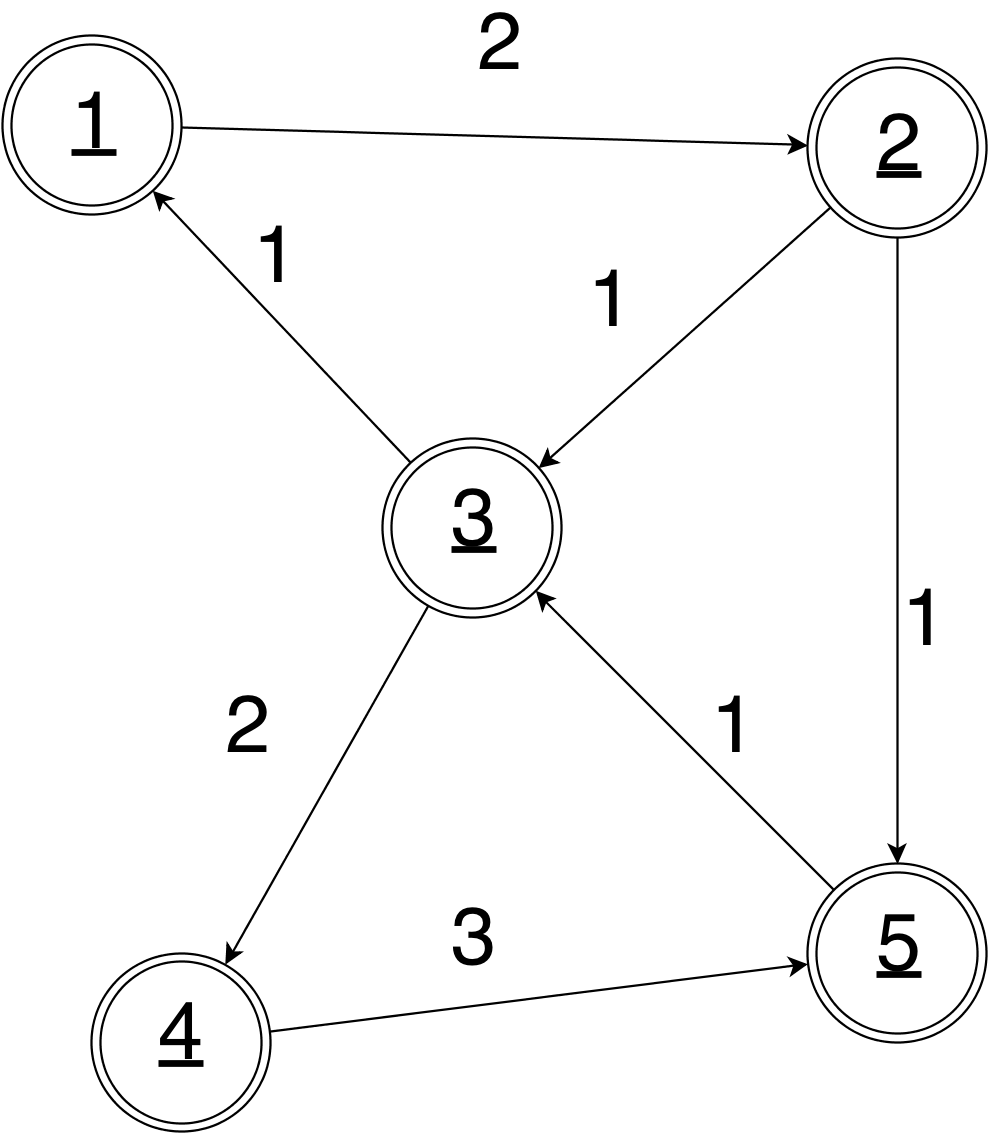 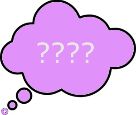 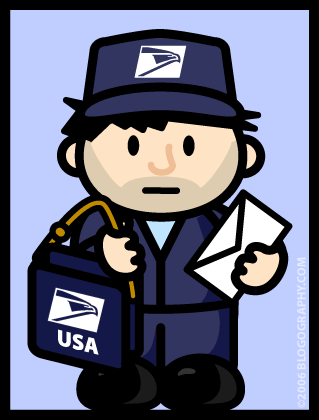 15
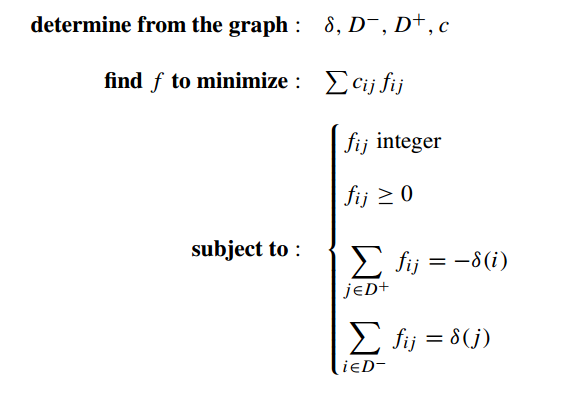 The Directed Chinese Postman
16
Euler Tour Theorem: A strongly connected, directed graph has a tour visiting each edge exactly once iff every node has in-degree = out-degree.
Idea
Step I: Identify nodes with a degree imbalance.
Step II: Optimally add paths between them until they’re all balanced.
Step III : Construct the Euler tour on this augmented graph.
The Directed Chinese Postman: Algorithms
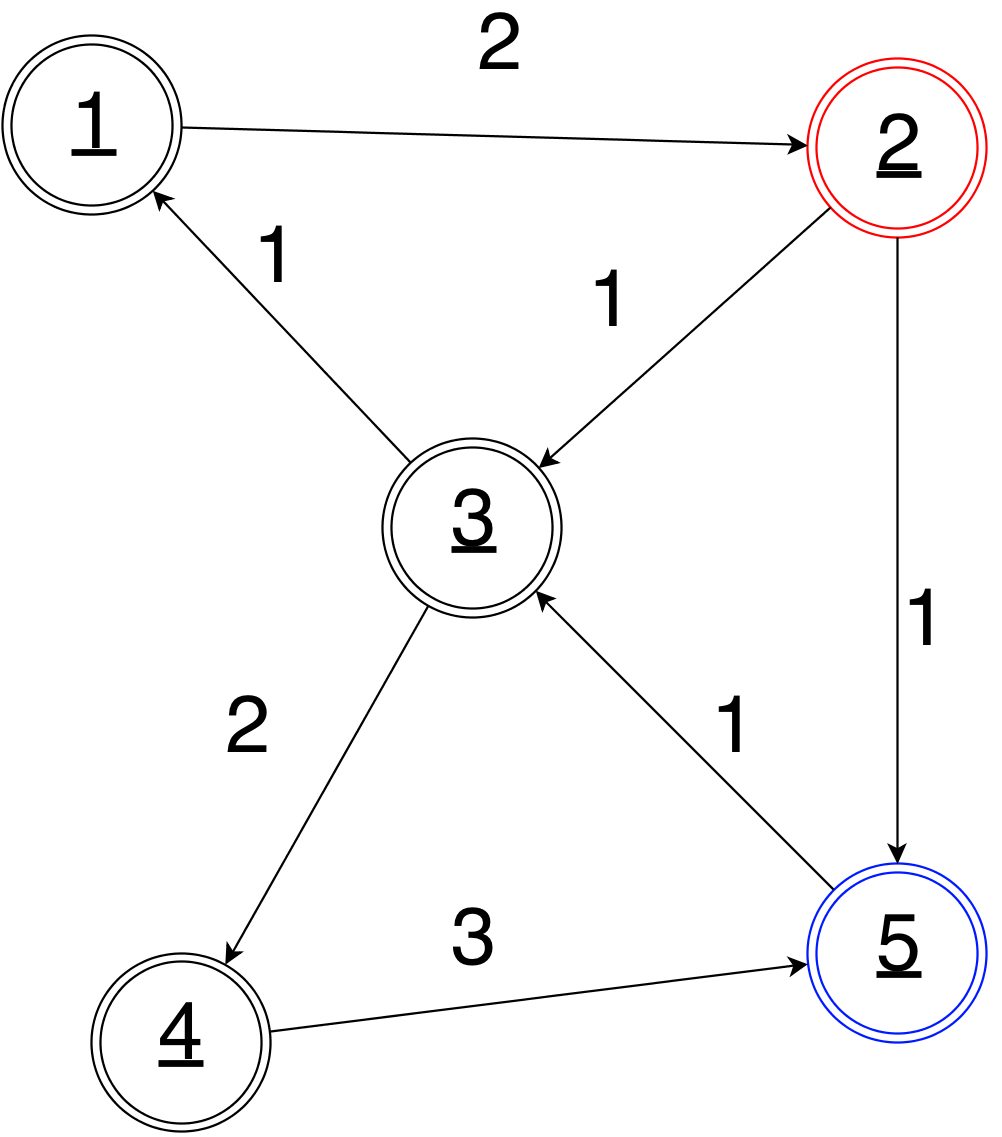 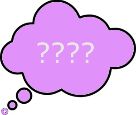 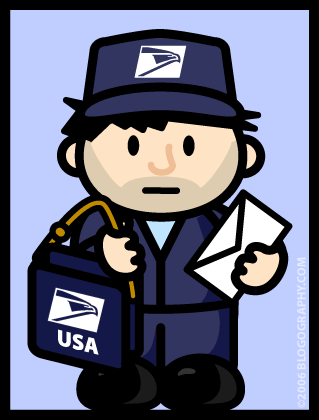 17
Euler Tour Theorem: A strongly connected, directed graph has a tour visiting each edge exactly once iff every node has in-degree = out-degree.
Idea
Step I: Identify nodes with a degree imbalance.
Step II: Optimally add paths between them until they’re all balanced.
Step III: Construct the Euler tour on this augmented graph.
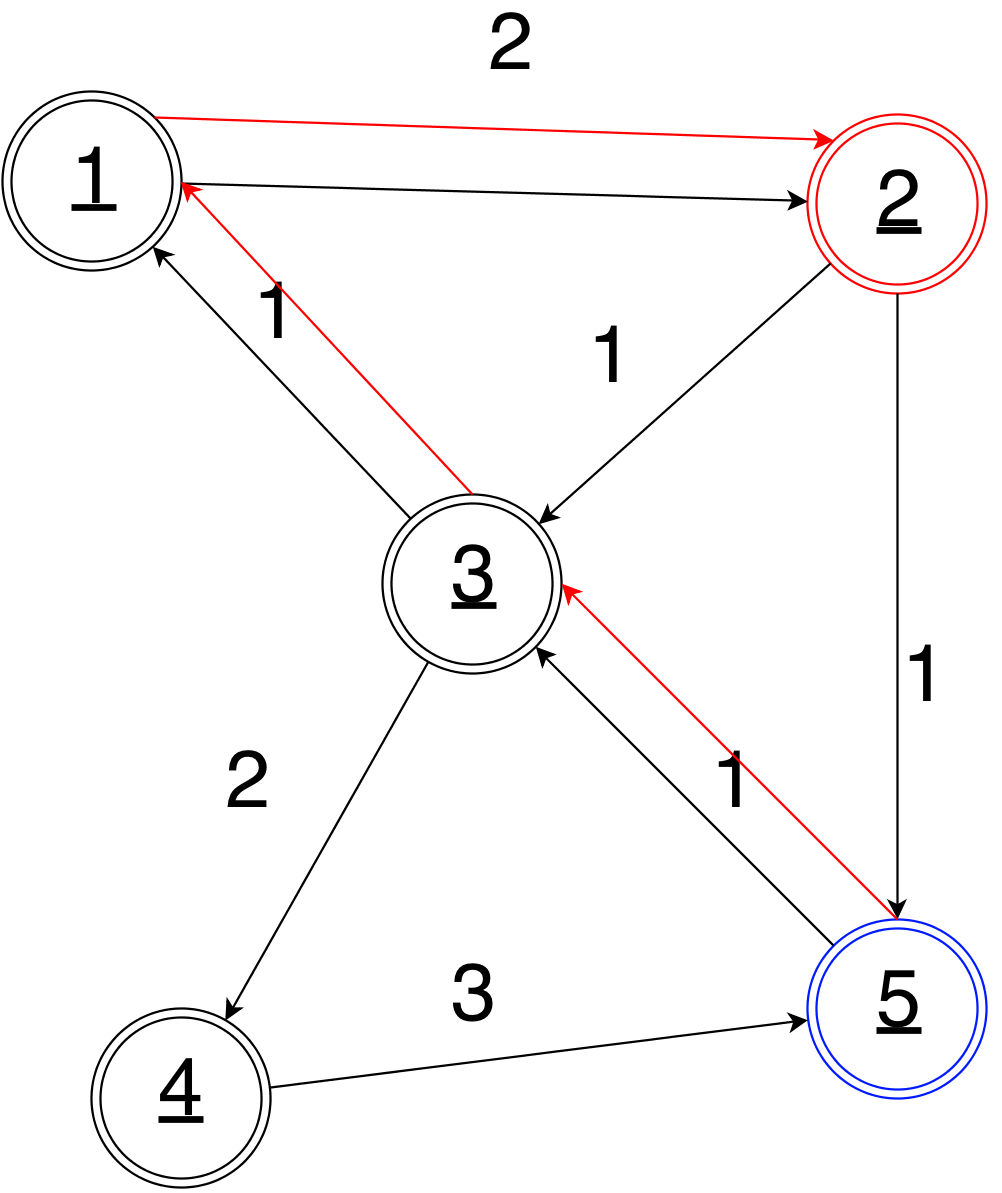 The Directed Chinese Postman: Algorithms
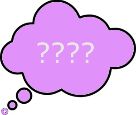 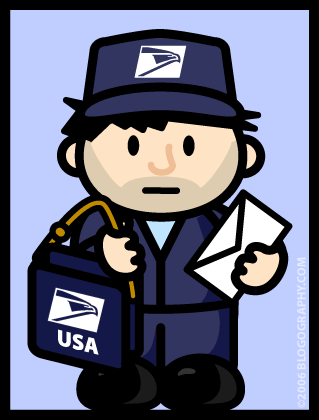 18
Euler Tour Theorem: A strongly connected, directed graph has a tour visiting each edge exactly once iff every node has in-degree = out-degree.
Idea
Step I: Identify nodes with a degree imbalance.
Step II: Optimally add paths between them until they’re all balanced.
Step III : Construct the Euler tour on this augmented graph.
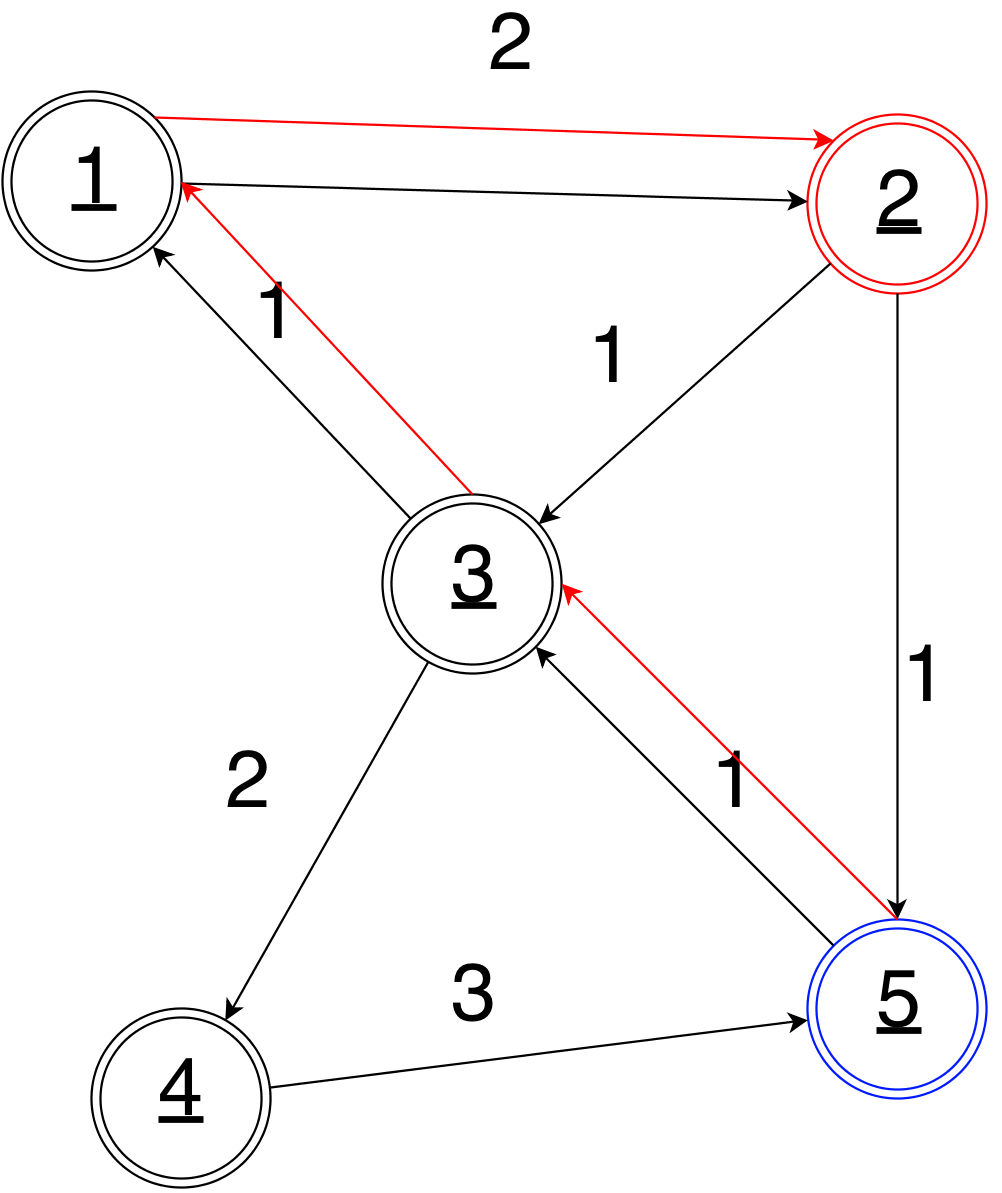 The Directed Chinese Postman: Algorithms
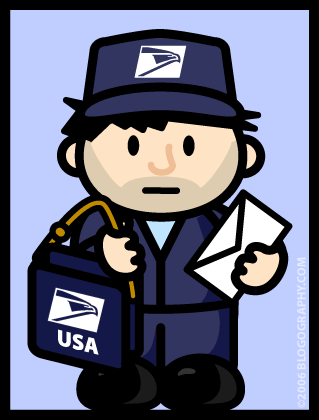 19
Requirement: Visit every edge in the graph, and return to the starting node.
Graph: Mix of Edges and Arcs
The Mixed Chinese Postman
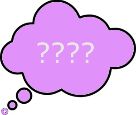 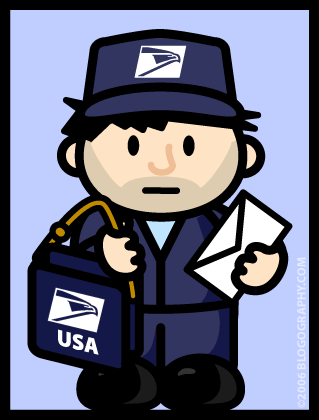 20
Euler Tour Theorem: A strongly connected, mixed graph has a tour visiting each edge exactly once if every node has in-degree = out-degree, and is of even degree.
Phase I: Even Degree
Phase II: In-Out-Degree
Phase III: Even Parity
The Mixed Chinese Postman: Algorithms
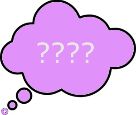 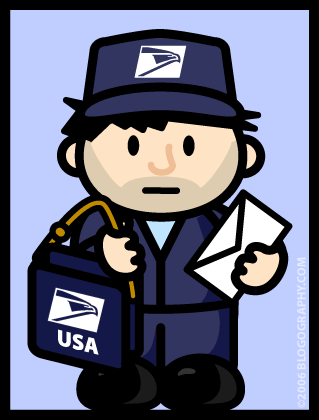 21
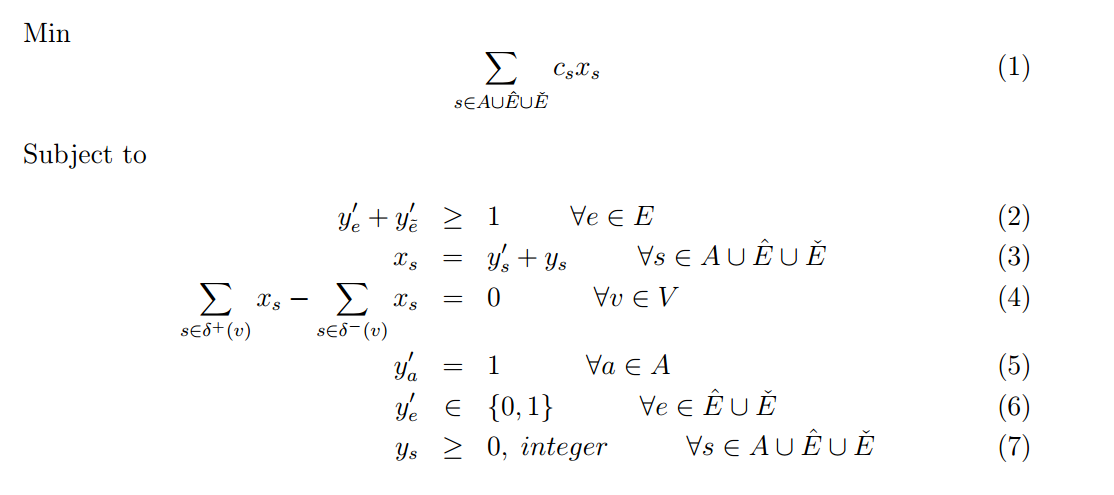 The Mixed Chinese Postman
22
Phase I: Even Degree
Solve the UCPP on the mixed graph, ignoring arc direction. Then, add arcs and edges corresponding to the paths from the matching.
Phase II: In-Out-Degree
Phase III: Even Parity
The Mixed Chinese Postman: Algorithms
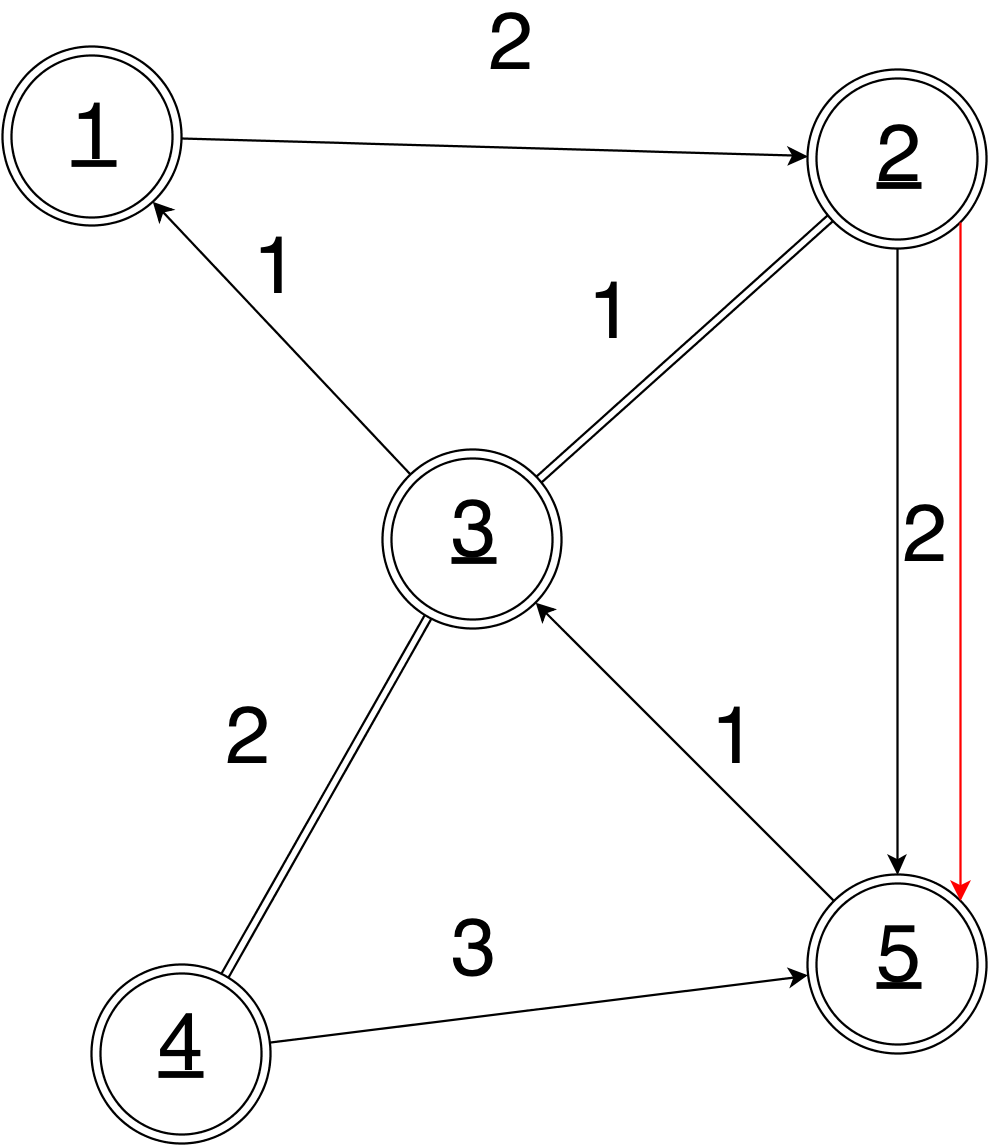 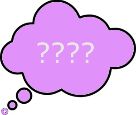 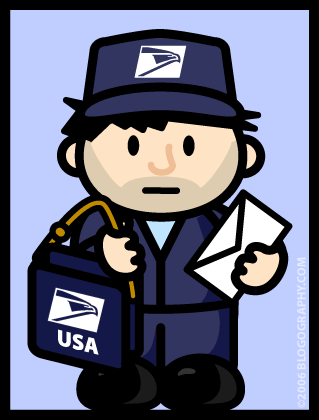 23
Phase I: Even Degree
Phase II: In-Out-Degree
Solve the DCPP on the graph, where each edge is replaced by two arcs (one per direction), keeping track of the flow solution to determine which direction the (original) edges get oriented, and if any other augmentations are needed.
Phase III: Even Parity
The Mixed Chinese Postman: Algorithms
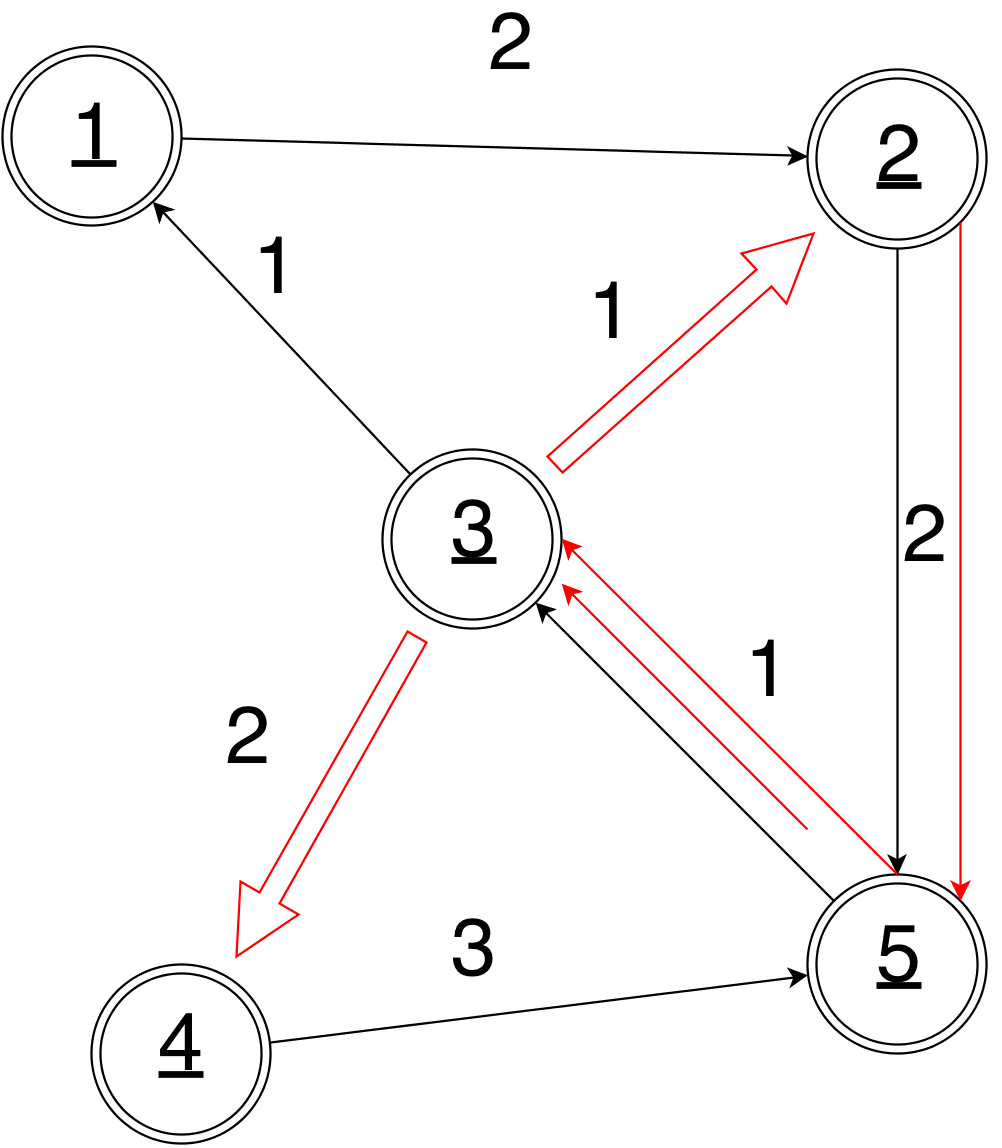 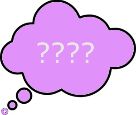 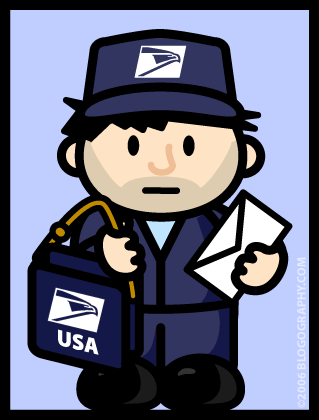 24
Phase I: Even Degree
Phase II: In-Out-Degree
Phase III: Even Parity
We search for cycles that consist of alternating paths between odd-nodes.  Alternating here means switching between paths that are composed of edges left undirected after Phase II, and paths that are composed of added arcs, (irrespective of direction).
The Mixed Chinese Postman: Algorithms
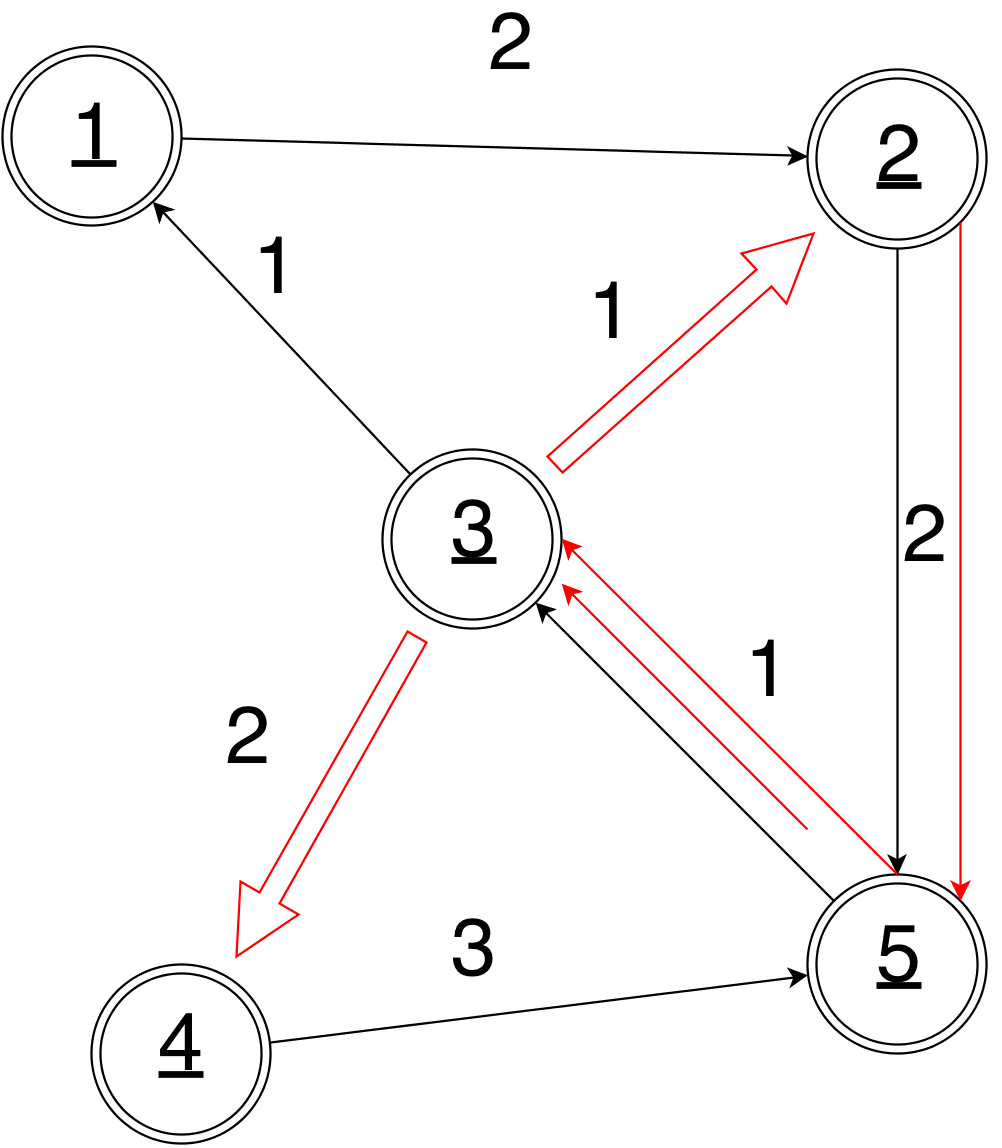 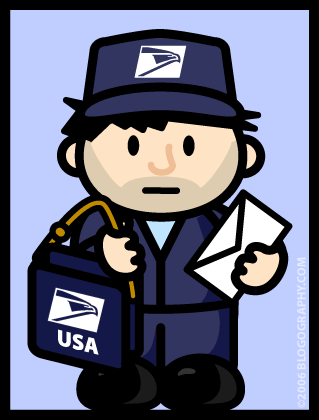 25
Phase I: Even Degree
Phase II: In-Out-Degree
Phase III: Even Parity
Do the reverse procedure, (symmetry first, then evenness), and pick the better answer.
The Mixed Chinese Postman: Algorithms
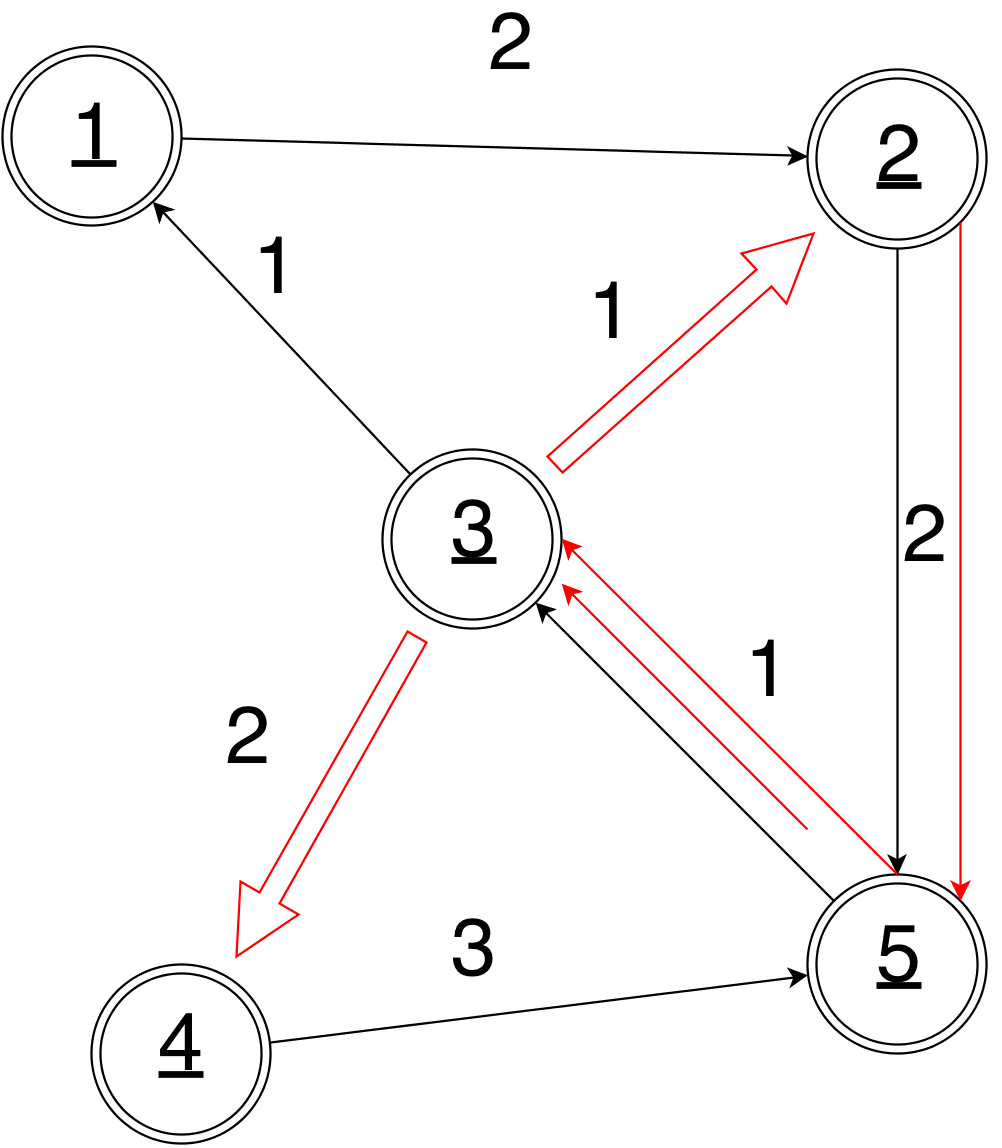 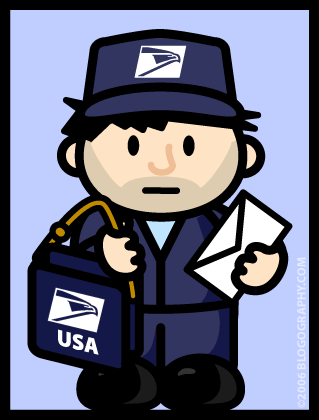 26
Use Results from Frederickson, along with two observations:
We should replace added arcs or directed edges with shortest paths if they’re less costly.
If we have an edge connecting nodes i and j, and we can construct two paths from i to j that incur savings, then we can simply reverse the orientation of this edge and add the paths.
The Mixed Chinese Postman: Algorithms II
27
Use Results from Frederickson, along with two observations:
We should replace added arcs or directed edges with shortest paths if they’re less costly.
If we have an edge connecting nodes i and j, and we can construct two paths from i to j that incur savings, then we can simply reverse the orientation of this edge and add the paths.
The Mixed Chinese Postman: Algorithms II
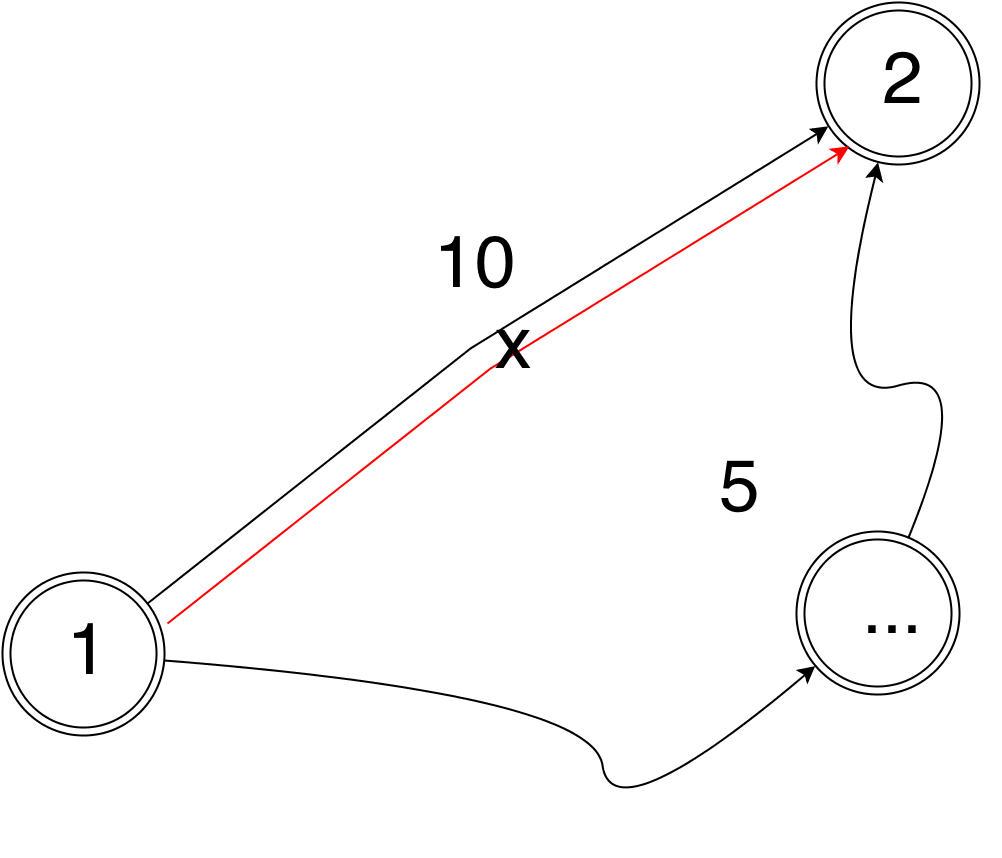 28
Use Results from Frederickson, along with two observations:
We should replace added arcs or directed edges with shortest paths if they’re less costly.
If we have an edge connecting nodes i and j, and we can construct two paths from i to j that incur savings, then we can simply reverse the orientation of this edge and add the paths.
The Mixed Chinese Postman: Algorithms II
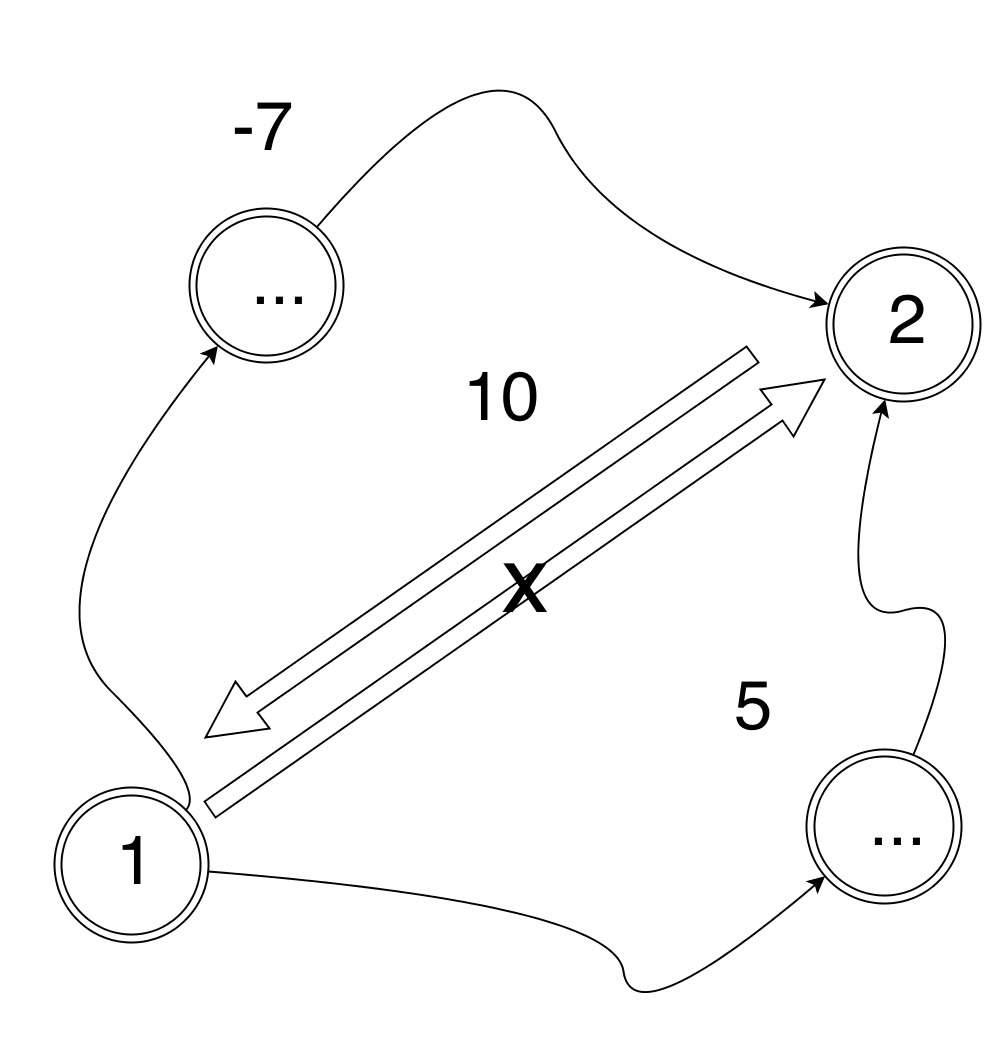 29
Requirement: Visit every edge in the graph, and return to the starting node.
Graph: (Connected), Edges only, but can possibly have asymmetric costs (and therefore simulate arcs).
The Windy Chinese Postman
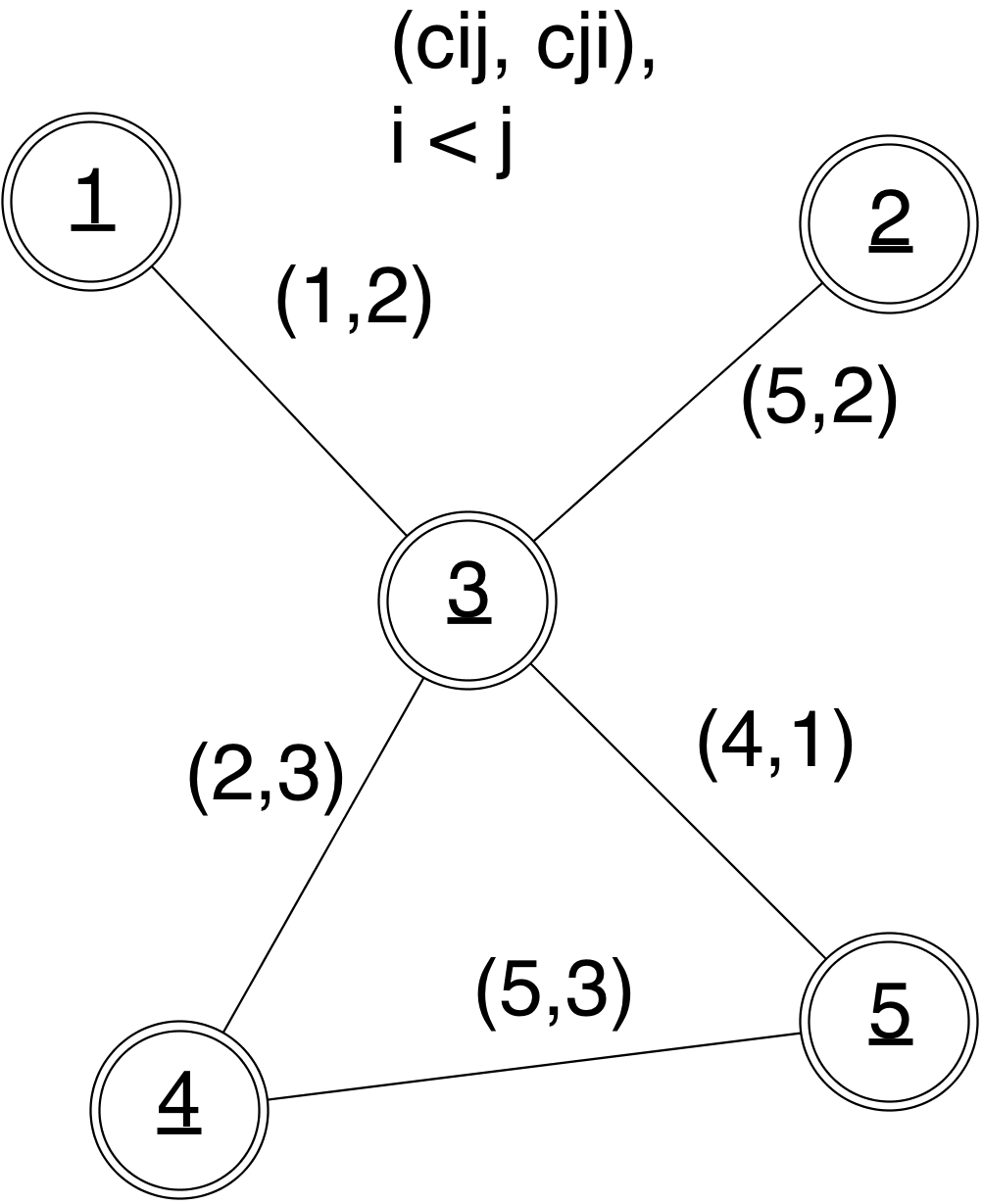 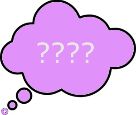 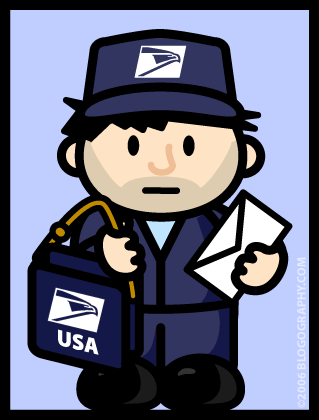 30
Idea: if G is Eulerian, then there is a polynomial algorithm to determine a min-cost windy tour, so, let’s make it Eulerian!
The Windy Chinese Postman: Algorithms
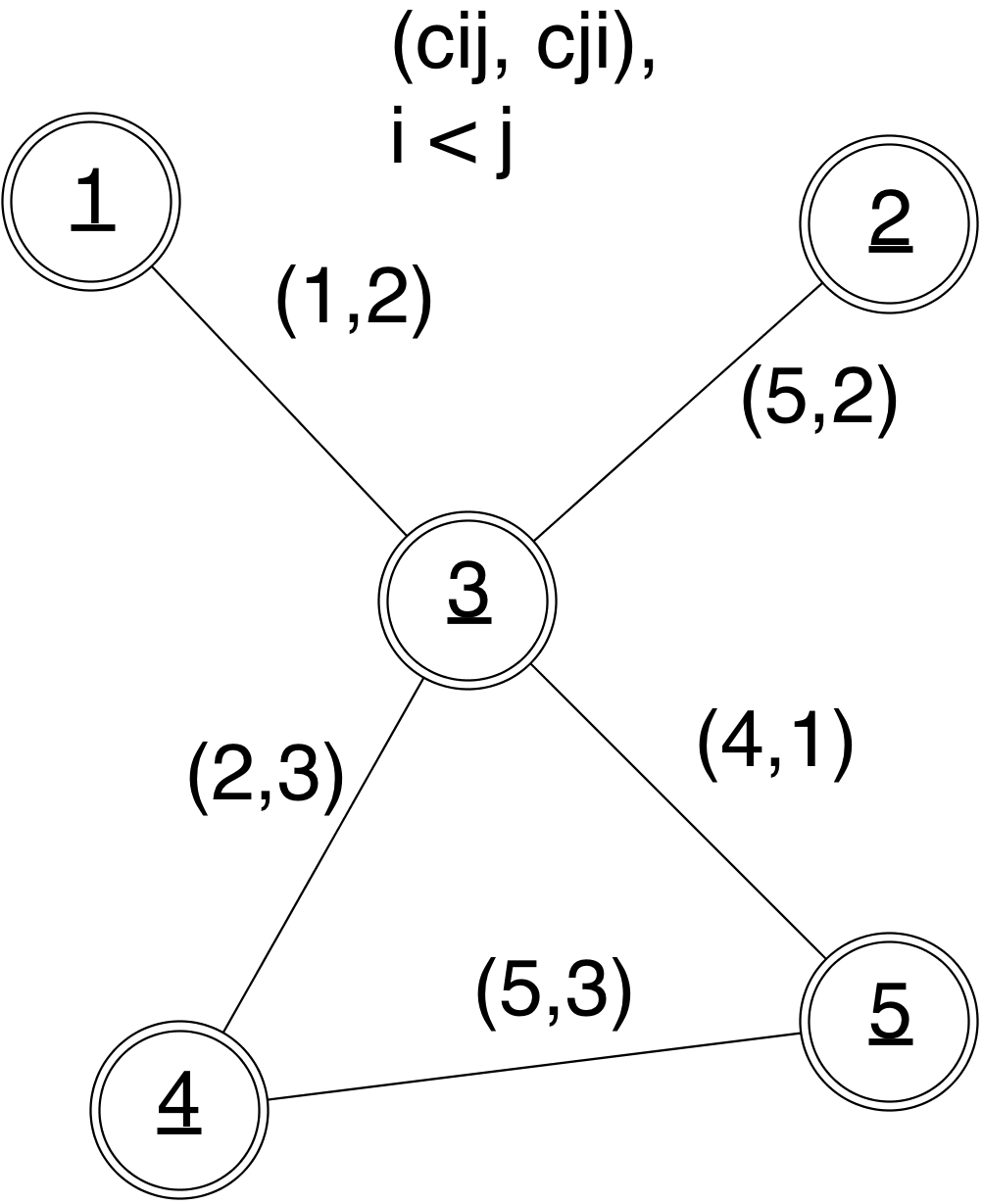 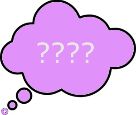 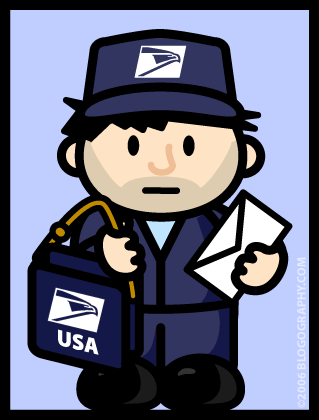 31
Idea: if G is Eulerian, then there is a polynomial algorithm to determine a min-cost windy tour, so, let’s make it Eulerian!
Solve the UCPP using average edge costs.
The Windy Chinese Postman: Algorithms
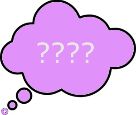 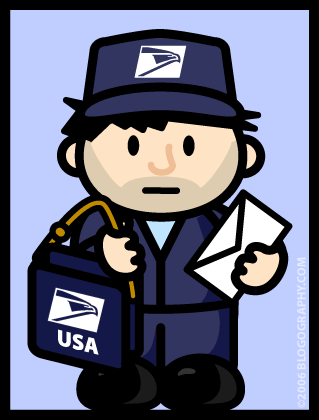 32
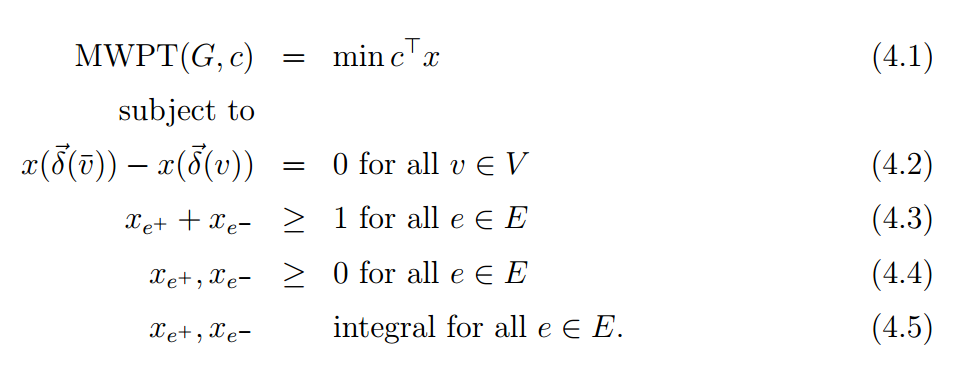 The Windy Chinese Postman
33
Idea: if G is Eulerian, then there is a polynomial algorithm to determine a min-cost windy tour, so, let’s make it Eulerian!
Solve the UCPP using average edge costs.
Construct the optimal tour over the resulting graph (involves solving a min-cost flow over a digraph where each there is are three arcs per edge, one of them being of average cost).
The Windy Chinese Postman: Algorithms
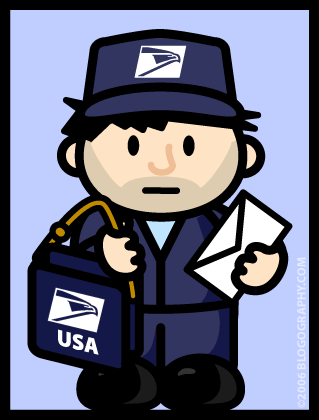 34
Average costs aren’t everything, let’s try giving precedence to edges where the cost asymmetry is highest, (more than 20% of the total average cost).
Direct edges like this in the direction of lowest cost.
Solve a min-cost flow problem where demands are determined only by these high stakes edges.
Edges in the solution are given zero cost when solving the UCPP.
Use some of the local improvement procedures we’ve already seen:
Replace non-required paths with shortest paths.
Get rid of redundant cycles.
The Windy Chinese Postman: Algorithms II
35
Requirement: Visit a subset of edges in the graph that are labeled as “required.”
Graph: Only Arcs
The Directed Rural Postman
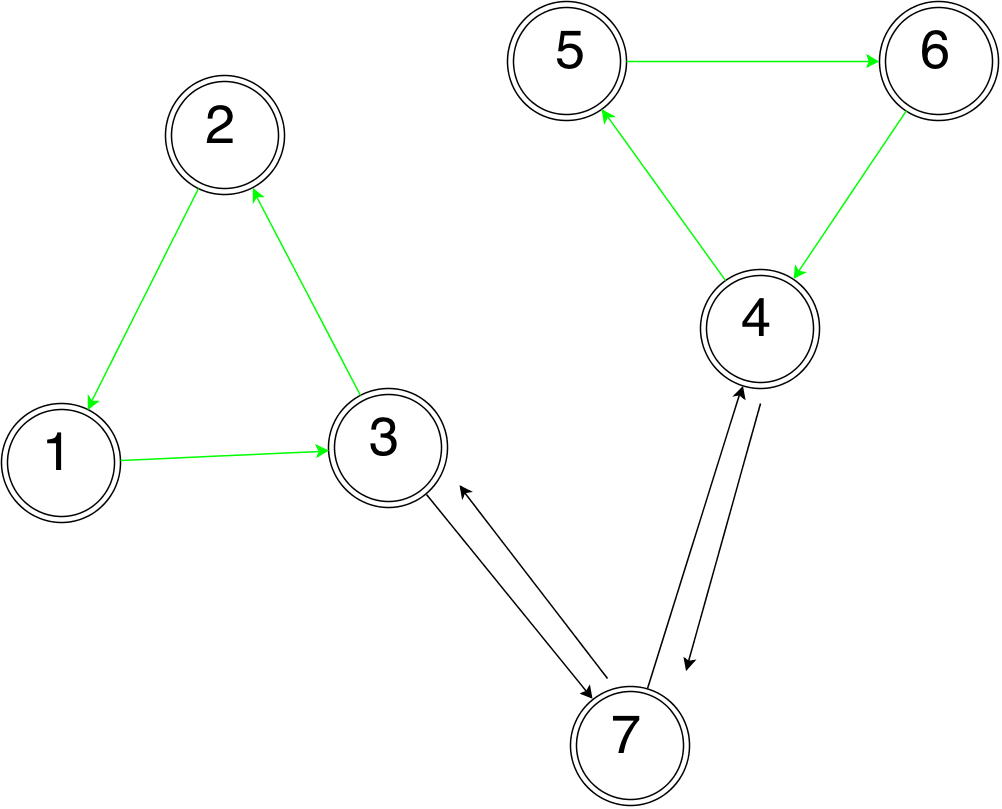 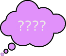 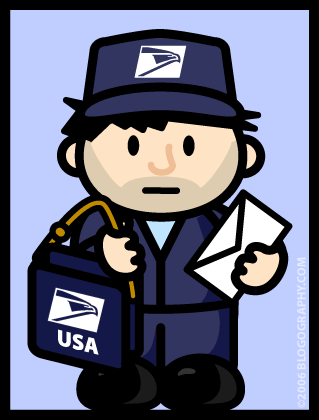 36
Idea: Connect the components of the graph induced by the required arcs, and then solve a  min-cost flow problem.
Step I: Simplify the graph.
Step II: Find an MST on the collapsed graph.
Step III: Solve a min-cost flow problem on the resulting graph.
The Directed Rural Postman: Algorithms
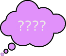 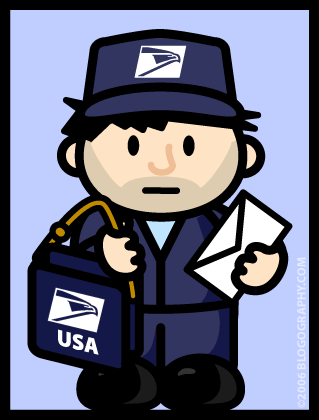 37
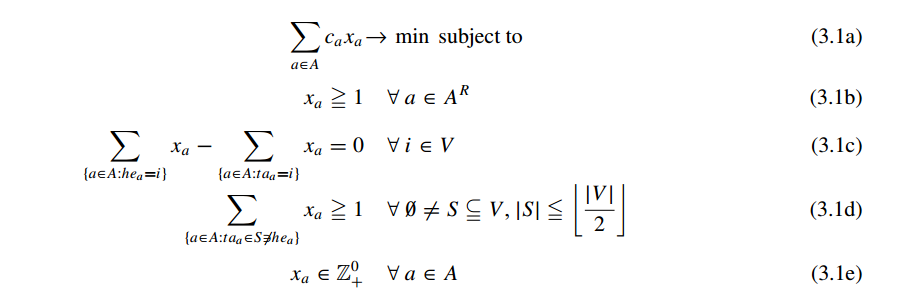 The Directed Rural Postman
38
Idea: Connect the components of the graph induced by the required arcs, and then solve a  min-cost flow problem.
Step I: Simplify the graph.
Step II: Find an MST on the collapsed graph.
Step III: Solve a min-cost flow problem on the resulting graph.
The Directed Rural Postman: Algorithms
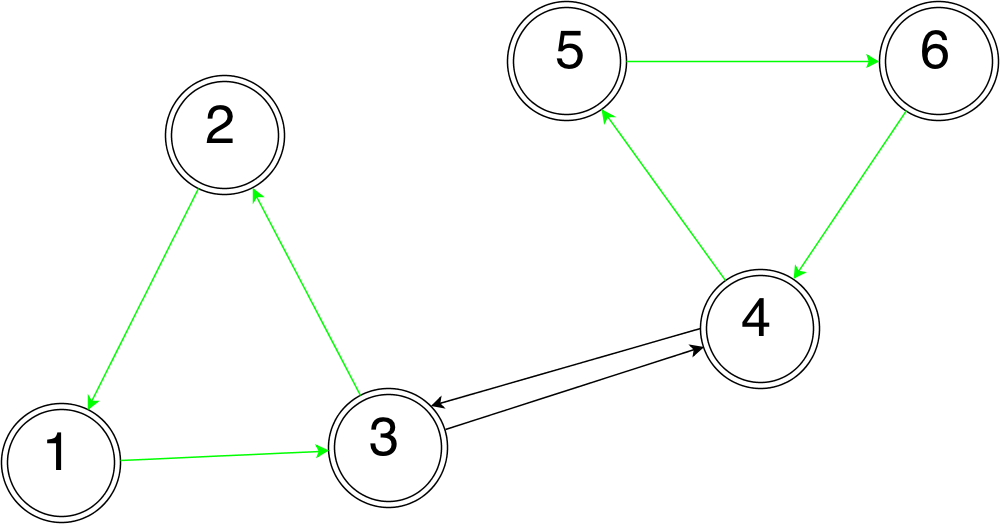 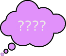 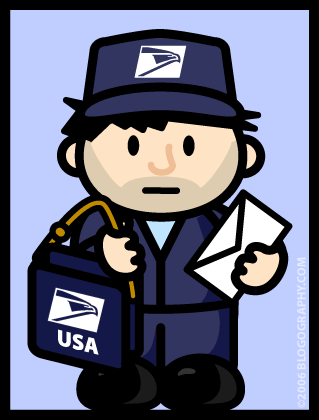 39
Idea: Connect the components of the graph induced by the required arcs, and then solve a  min-cost flow problem.
Step I: Simplify the graph.
Step II: Find an MST on the collapsed graph.
Step III: Solve a min-cost flow problem on the resulting graph.
The Directed Rural Postman: Algorithms
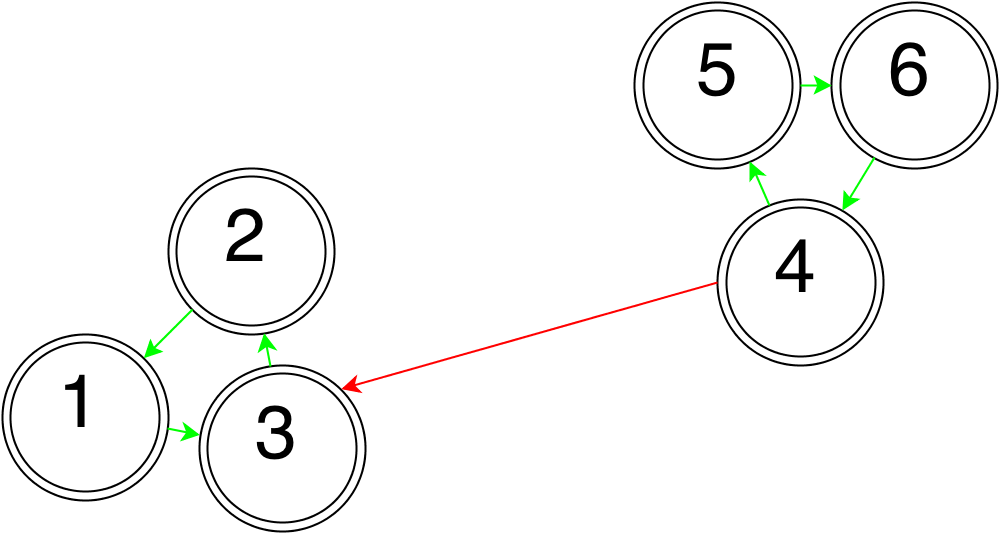 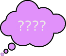 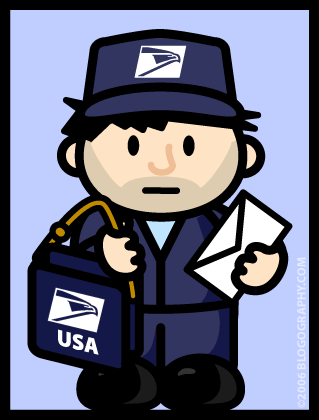 40
Idea: Connect the components of the graph induced by the required arcs, and then solve a  min-cost flow problem.
Step I: Simplify the graph.
Step II: Find an MST on the collapsed graph.
Step III: Solve a min-cost flow problem on the resulting graph.  
Repeat Steps II and III, rooting the MST at each of the components, and picking the best solution.
The Directed Rural Postman: Algorithms
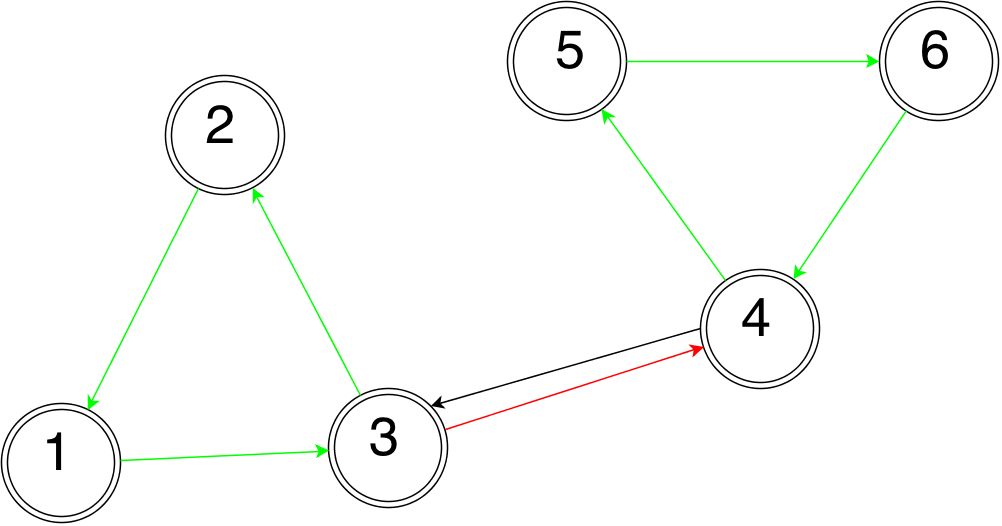 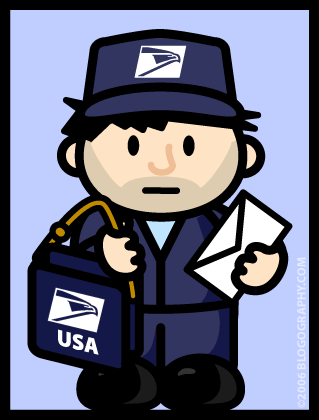 41
Here, we model the problem as an WRPP, and apply the heuristic of Benavent, except that we first compute an MST over the connected components of the original graph, and add the corresponding edges to the required graph.
The Directed Rural Postman: Algorithms II
42
For UCPP, DCPP, and DRPP we’ll generate our own test instances for which the optimal solution will be known, or solved for using and IP formulation and an industrial grade solver.
For MCPP, and WPP, test on benchmark instances made public at http://www.uv.es/corberan/instancias.htm for which the optimal solution is known.
We shall use Wilcoxon’s Rank Sum test in order to validate the fact that our code is actually implementing the desired heuristic, taking results from the papers in which these are presented, and testing them against our solutions.
Validation / Verification
43
For the rest of the problems, we shall randomly generate test instances which will also be posted with the other instances, and with the code.
These will be solved to optimality using the IP formulations presented here, and an industrial grade solver like CPLEX or Gurobi.
These will meet the same set of assumptions as Corberan’s instances.
For some problems, we shall use instances made public by Angel Corberan:
Instances satisfy the connectivity assumptions of the problem.
Instances have integer costs along the edges.
Instances have no negative cost cycles.
We shall, in general check for these in the code so that our library exhibits predictable failure states.
Databases
44
Schedule
45
The implementation language will be primarily in Java, with the option to write certain pieces in C++ if necessary, (using JNI).
The code will be tested on two different setups, on all major operating systems (Windows, OSX, Linux).
(Desktop) Intel i7 920 Processor, 2.67 GHz, 8GB RAM.
(Laptop) Macbook Air (2012).
Version control using Git.
Implementation
46
To be hosted at my personal github at https://github.com/olibear .
Test instances 
All code 
Solvers
Graph architecture
Extensible interfaces and abstract classes
integrated utilities.
Documentation (including tutorials and a readme)
Mid-year and Final Report
Deliverables
47
Thimbleby, Harold. "The directed chinese postman problem." Software: Practice and Experience 33.11 (2003): 1081-1096.
http://www.ise.ncsu.edu/fangroup/or766.dir/or766_ch9.pdf 
Eiselt, Horst A., Michel Gendreau, and Gilbert Laporte. "Arc routing problems, part I: The Chinese postman problem." Operations Research 43.2 (1995): 231-242.
Yaoyuenyong, Kriangchai, Peerayuth Charnsethikul, and Vira Chankong. "A heuristic algorithm for the mixed Chinese postman problem." Optimization and Engineering 3.2 (2002): 157-187.
Benavent, Enrique, et al. "New heuristic algorithms for the windy rural postman problem." Computers & operations research 32.12 (2005): 3111-3128.
Eiselt, Horst A., Michel Gendreau, and Gilbert Laporte. "Arc routing problems, part II: The rural postman problem." Operations Research 43.3 (1995): 399-414.
Campos, V., and J. V. Savall. "A computational study of several heuristics for the DRPP." Computational Optimization and Applications 4.1 (1995): 67-77. (Replace this with Carmine’s paper when I get it).
Dussault, Benjamin, et al. "Plowing with precedence: A variant of the windy postman problem." Computers & Operations Research (2012).
Win, Zaw. "On the windy postman problem on Eulerian graphs." Mathematical Programming 44.1-3 (1989): 97-112.
Christofides, Nicos, et al. "An algorithm for the rural postman problem on a directed graph." Netflow at Pisa. Springer Berlin Heidelberg, 1986. 155-166.
References
48